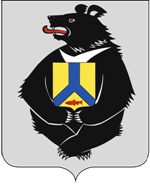 Управление Губернатора и Правительства края 
по противодействию коррупции
«Антикоррупционное законодательство, виды ответственности за совершение коррупционных правонарушений (преступлений)»
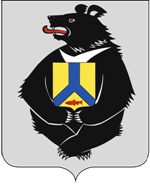 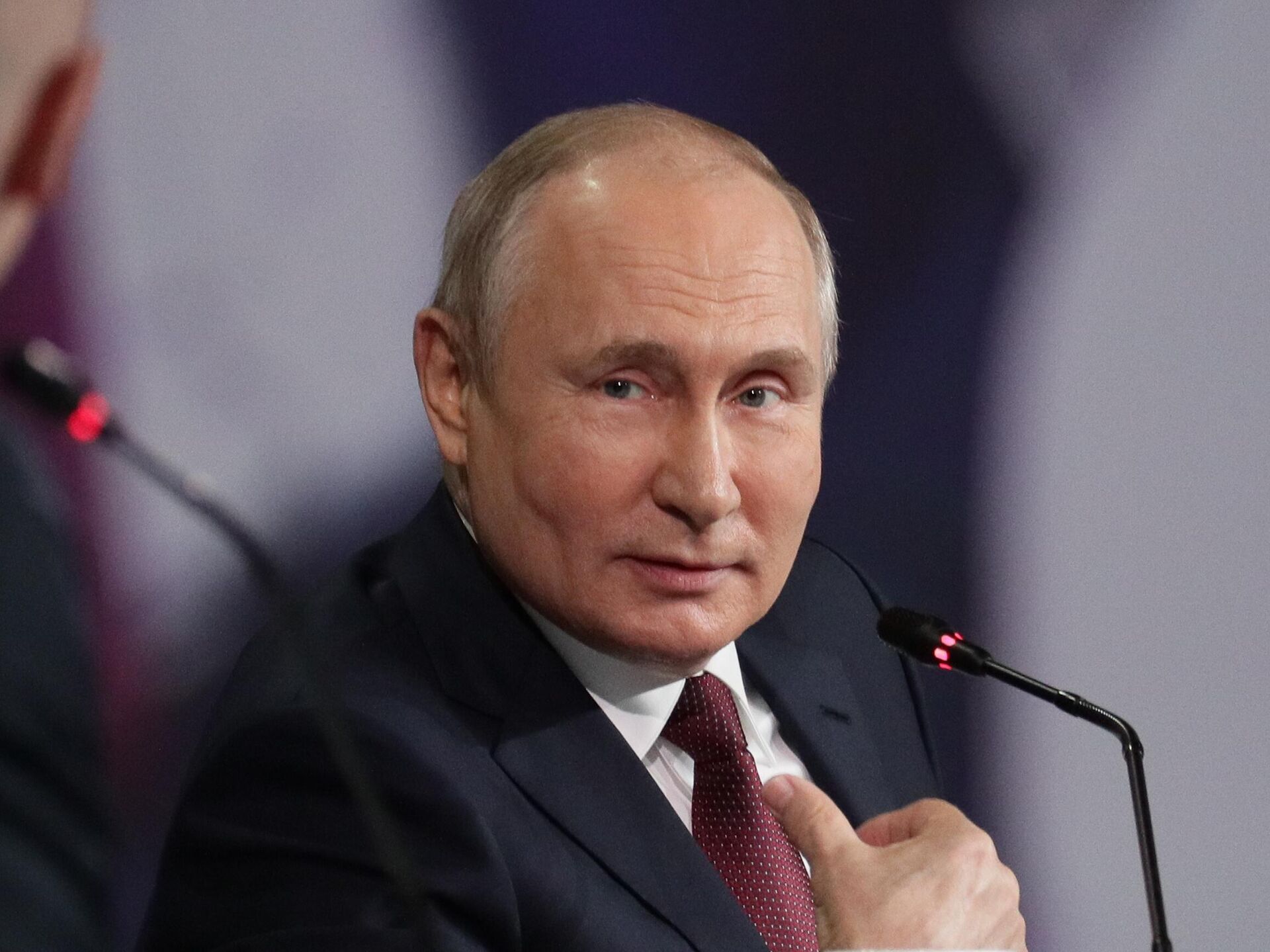 «Любой гражданин, который хотел бы стать муниципальным или госслужащим, должен понимать, что вступление в должность связано с жесткими антикоррупционными требованиями, с определенными ограничениями, которые человек обязан строго соблюдать»


										 (В.В. Путин)
КОРРУПЦИЯ С ТОЧКИ ЗРЕНИЯ РОССИЙСКОГО ЗАКОНОДАТЕЛЬСТВА
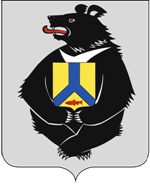 Федеральный закон "О противодействии коррупции"                     от 25.12.2008 N 273-ФЗ
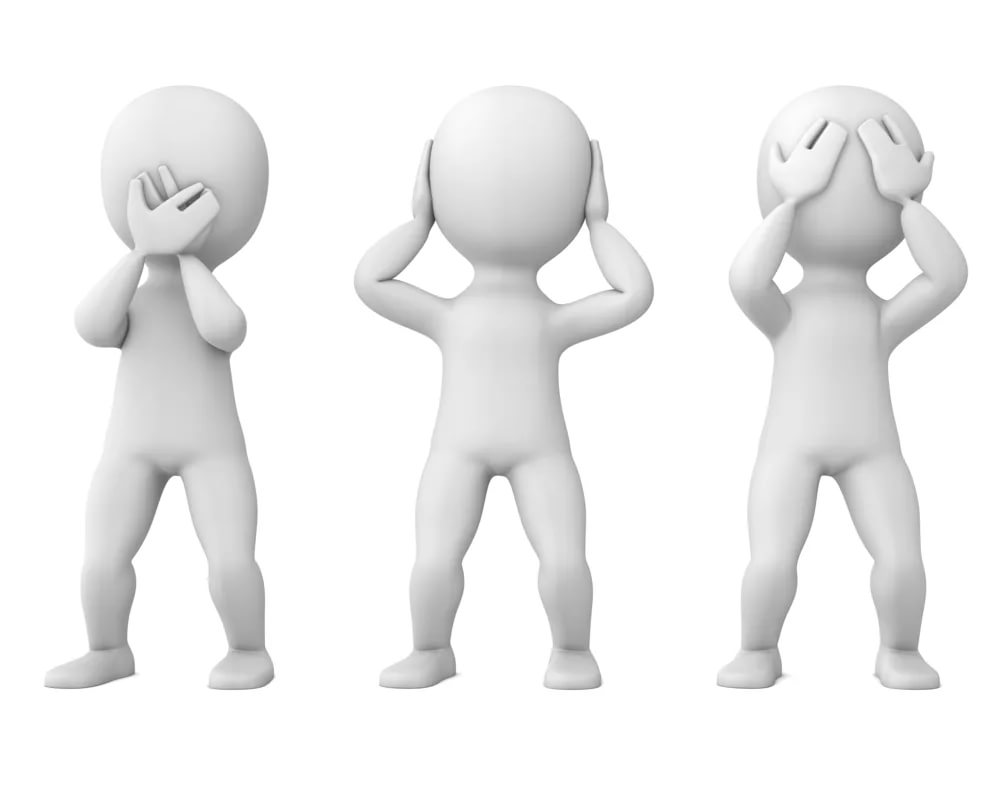 Коррупция –это:
злоупотребление служебным положением, 
 дача взятки, получение взятки, 
 злоупотребление полномочиями, 
 коммерческий подкуп, 
 иное незаконное использование физическим лицом своего должностного положения вопреки законным интересам общества и государства в целях получения выгоды в виде денег, ценностей, иного имущества или услуг имущественного характера, иных имущественных прав для себя или для третьих лиц либо незаконное предоставление такой выгоды указанному лицу другими физическими лицами, 
либо все вышеперечисленное в интересах юридического лица.
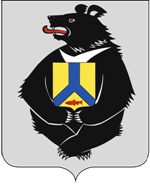 В соответствии со ст. 13 Федерального закона «О противодействии коррупции», за совершение коррупционных правонарушений виновные физические лица могут быть привлечены к ответственности:
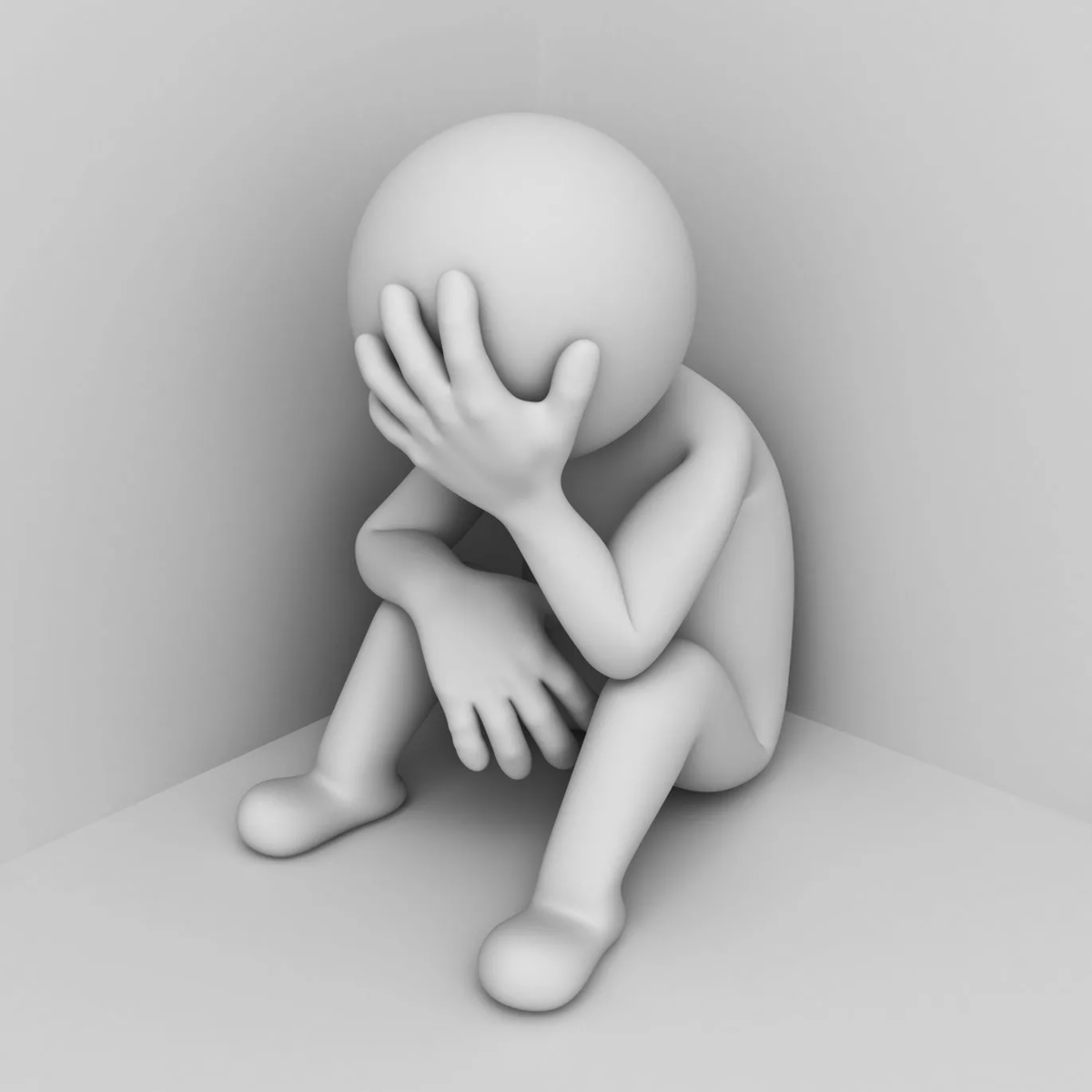 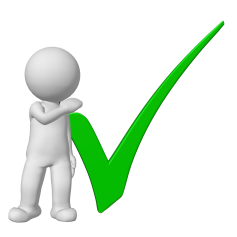 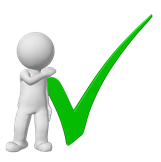 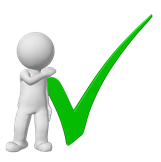 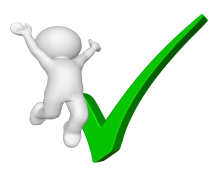 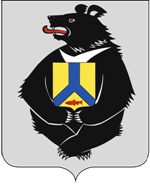 Правовые основания ответственности за коррупционные правонарушения:
Федеральный закон от 25.12.2008 № 273-ФЗ «О противодействии коррупции»;
  Федеральный закон от 27.07.2004 № 79-ФЗ « О государственной гражданской службе Российской Федерации»;
   Кодекс РФ об административных правонарушениях;
   Уголовный кодекс РФ;
   Гражданский кодекс РФ.
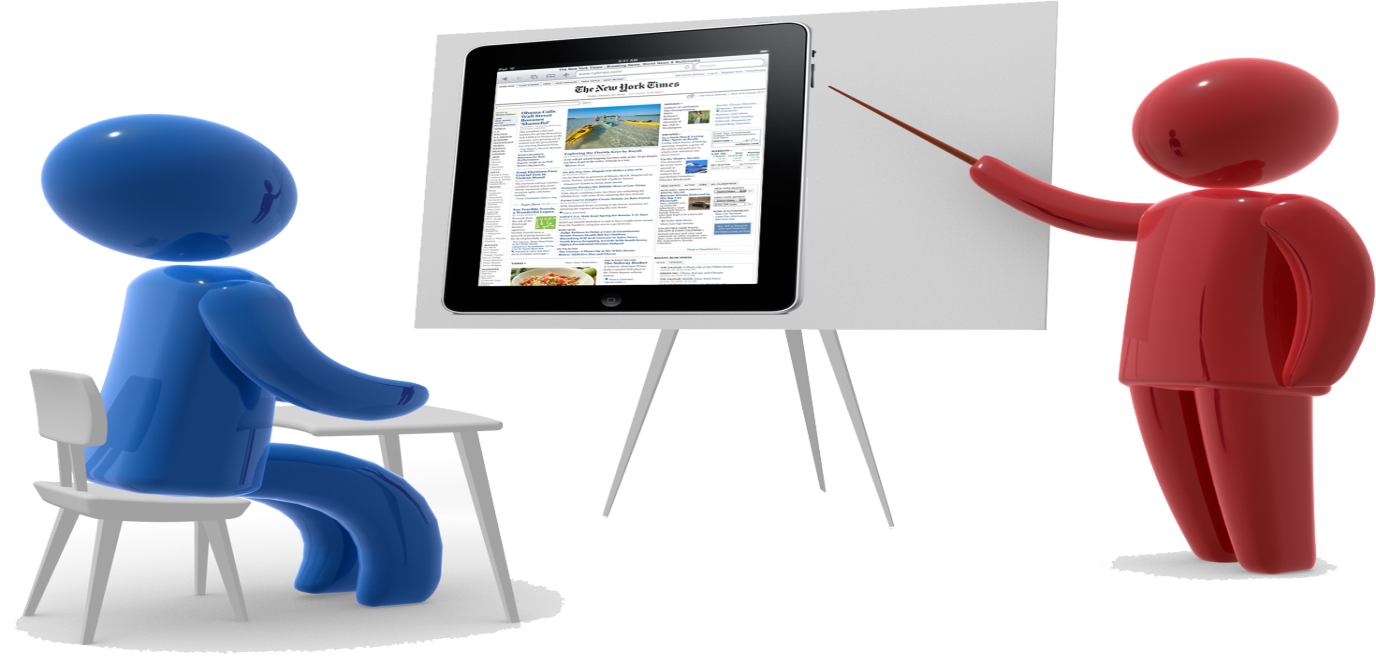 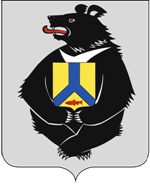 Коррупционные преступления:
Перечень преступлений  коррупционной направленности  (№ 23), впервые утвержден Указанием Генеральной прокуратуры РФ и МВД России в апреле                 2010 г. и  постоянно обновляется.
1) ст. 201 УК РФ – злоупотребление полномочиями;
2) ст. 204 УК РФ – коммерческий подкуп;
3) ст. 285 УК РФ – злоупотребление должностными полномочиями;
4) ст. 290 УК РФ – дача взятки;
5). ст. 291 УК РФ – получение взятки; 
6) ст. 291.1. Посредничество во взяточничестве;
7) ч.ч. 3, 4 ст. 159 УК РФ – мошенничество;
8) ч.ч. 3, 4 ст. 160 УК РФ – присвоение или растрата;
9) ст. 285 УК РФ – нецелевое расходование бюджетных средств;
10) ст. 289 УК РФ – незаконное участие в предпринимательской деятельности;
11) ст. 170 УК РФ – регистрация незаконных сделок с землей;
12) п. «б» ч. 3, ч. 4 ст. 188 УК РФ – контрабанда, совершенная с
использованием должностным лицом своего служебного положения;
Общие критерии отнесения противоправных деяний к преступлениям коррупционной направленности:
наличие надлежащих субъектов уголовно наказуемого деяния (примечания к ст. 285, 201 УК РФ); 
  связь деяния со служебным положением субъекта, отступлением от его прямых прав и обязанностей; 
  обязательное наличие у субъекта корыстного мотива (деяние должно быть связано с получением имущественных прав и выгод для себя или для третьих лиц); 
 совершение преступления только с прямым умыслом.
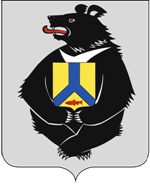 Ответственность за коррупционные административные правонарушения предусмотрена в Кодексе Российской Федерации об административных
Правонарушениях:
часть 1 статьи  2.1. КоАП РФ:
Административным правонарушением - признается противоправное, виновное действие (бездействие) физического или юридического лица, за которое настоящим Кодексом об или законами субъектов Российской Федерации об административных правонарушениях установлена административная ответственность.
статья 4.5. КоАП РФ:
Давность привлечения к административной ответственности:
1. Постановление по делу об административном правонарушении
не может быть вынесено по истечении двух месяцев (по делу
об административном правонарушении, рассматриваемому
судьей, - по истечении трех месяцев) со дня совершения
административного правонарушения, за нарушение
законодательства Российской Федерации ….
о противодействии коррупции - по истечении шести
лет со дня совершения административного
правонарушения.
2.  При длящемся административном правонарушении сроки,
предусмотренные частью 1 настоящей статьи, начинают
Исчисляться со дня обнаружения административного правонарушения.
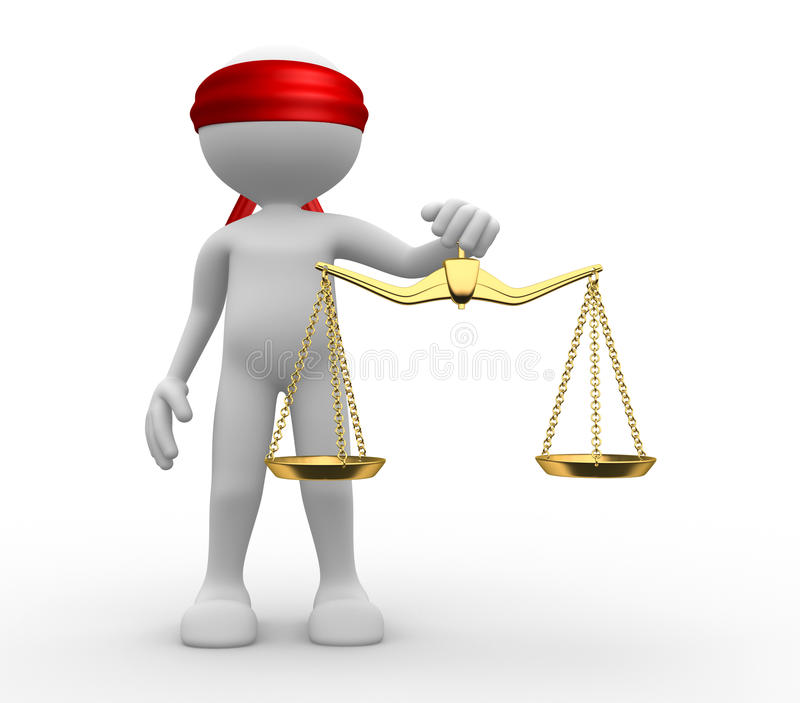 Кодекс РФ об административных правонарушениях предусматривает ответственность за нарушения норм, установленных в целях предупреждения коррупции:
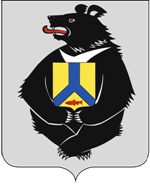 - ст. 5.16 (Подкуп избирателей, участников референдума либо осуществление в период избирательной кампании, кампании референдума благотворительной деятельности с нарушением законодательства о выборах и референдумах);
- ст. 5.18 (Незаконное использование денежных средств при финансировании избирательной кампании кандидата, избирательного объединения, деятельности инициативной группы по проведению референдума, иной группы участников референдума); 
- ст. 5.19 (Использование незаконной материальной поддержки при финансировании избирательной кампании, кампании референдума);
- ст. 5.20 (Незаконное финансирование избирательной кампании, кампании референдума, оказание запрещенной законом материальной поддержки, связанные с проведением выборов, референдума выполнение работ, оказание услуг, реализация товаров бесплатно или по необоснованно заниженным (завышенным) расценкам);
- ст. 5.45 (Использование преимуществ должностного или служебного положения в период избирательной кампании, кампании референдума);
- ч. 1, 4 ст. 14.35 (Нарушение законодательства о государственном кадастровом учете недвижимого имущества и кадастровой деятельности);
- ст. 14.9 (Ограничение конкуренции органами власти, органами местного самоуправления);
- ст. 15.14 (Нецелевое использование бюджетных средств и средств государственных внебюджетных фондов);
- ст. 15.21 (Использование служебной информации на рынке ценных бумаг);
- ст. 19.28 (Незаконное вознаграждение от имени юридического лица);
- ст. 19.29 (Незаконное привлечение к трудовой деятельности государственного служащего (бывшего государственного служащего)).
Уведомление о склонении к совершению коррупционных правонарушений:
в соответствии со статьей 9 Федерального закона от 25.12.2008 № 273 – ФЗ «О противодействии коррупции»
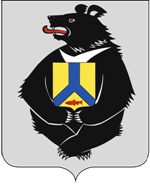 Государственные гражданские, служащие обязаны (должностная, служебная обязанность):
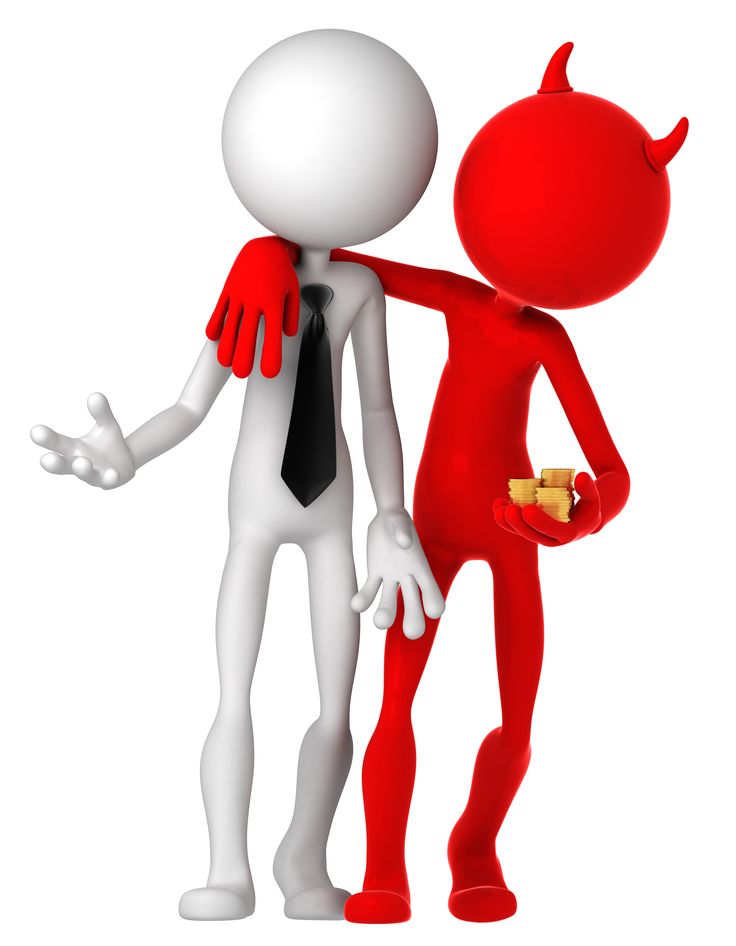 Дополнительно необходимо изучить: информацию  Минтруда России от 04.03.2013  «Обзор рекомендаций по осуществлению комплекса организационных, разъяснительных и иных  иных мер по недопущению должностными лицами поведения, которое может восприниматься окружающими как обещание дачи взятки или предложение дачи взятки либо как согласие принять взятку или как просьба о даче взятки»
уведомлять обо всех случаях обращения к нему каких-либо лиц в целях склонения его к совершению коррупционных правонарушений
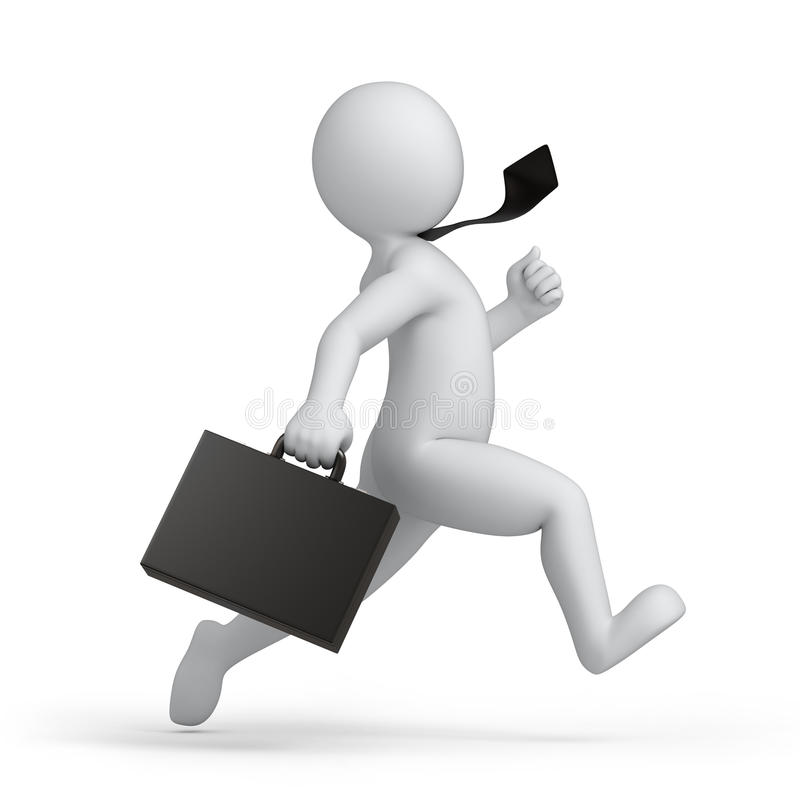 представителя нанимателя
органы прокуратуры
другие государственные органы
Коррупционные дисциплинарные правонарушения (проступки) - несоблюдение:
замещение должности государственной службы в случае близкого родства или свойства с государственным служащим, если это связано с непосредственной подчиненностью или подконтрольностью одного из них другому (ст. 16 № 79-ФЗ)
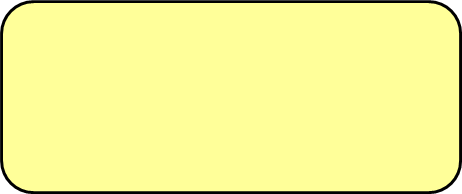 непредставление (представление недостоверных, неполных, заведомо ложных) сведений о доходах, имуществе и обязательствах имущественного характера ГГС и о доходах, об имуществе и обязательствах имущественного характера его супруги (супруга) и несовершеннолетних детей ( п. 9 ч. 1 ст. 15, ст. 20 № 79-ФЗ)
квалификационных требований, предъявляемых законодательством к лицам, замещающим (претендующим на замещение) должности государственной и муниципальной службы (ст. 12 ФЗ № 79-ФЗ)
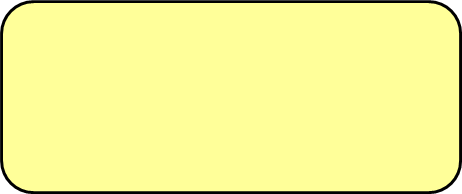 конкурсных процедур при поступлении на государственную службу или при замещении другой должности государственной службы (ст. 22 ФЗ № 79-ФЗ)
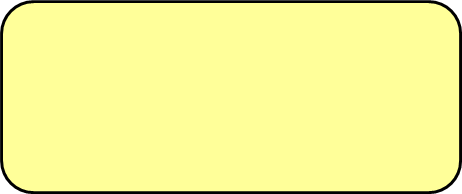 несообщение работодателю при заключении трудового договора гражданином, замещавшим должности государственной службы, перечень которых устанавливается нормативными правовыми актами Российской Федерации, после увольнения с государственной службы в течение двух лет сведений о последнем месте службы
замещение бывшим ГГС, в течение двух лет после увольнения с государственной службы должности в коммерческих и некоммерческих организациях, если отдельные функции государственного управления данными организациями входили в его должностные (служебные) обязанности, без согласия соответствующей комиссии
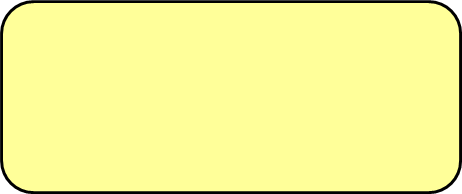 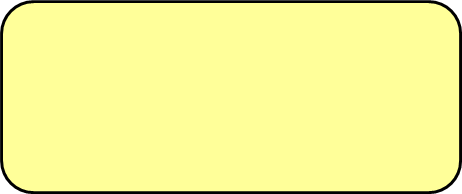 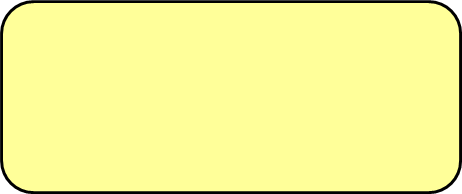 непринятие представителем нанимателя мер по предотвращению или урегулированию конфликта интересов, если ему стало известно о возникновении у служащего личной заинтересованности, которая приводит или может привести к конфликту интересов (. 19 Федерального закона от 27.07.2004 № 79-ФЗ)
непроведение проверки достоверности и полноты сведений о доходах, об имуществе и обязательствах имущественного характера ГГС и членов его семьи, а также иных представляемых сведений (ст. 20 ФЗ № 79-ФЗ)
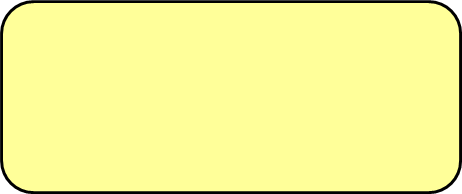 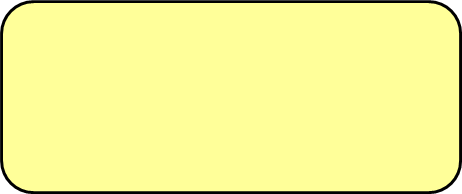 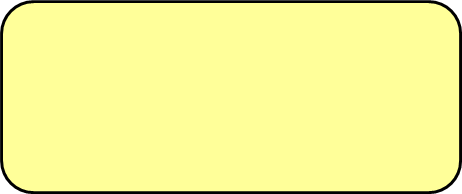 владение (приобретение) ГГС ценными бумагами, акциями (долями участия, паями в уставных (складочных) капиталах организаций), а равно непринятие мер к передаче принадлежащих ему указанных активов в доверительное управление в соответствии с законодательством в целях предотвращения конфликта интересов ( ст. 17 № 79-ФЗ)
запрета открывать и иметь счета (вклады), хранить денежные средства и ценности в иностранных банках, расположенных за пределами территории Российской Федерации, владеть и (или) пользоваться иностранными финансовыми инструментами ( ст. 2 № 79-ФЗ)
незаконное создание (содействие созданию) в органах государственной власти структур политических партий, других общественных и религиозных объединений (п. 14 ч. 1 ст. 17 № 79-ФЗ)
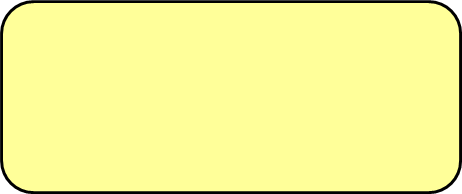 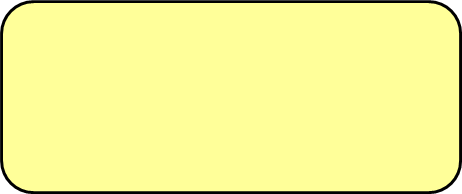 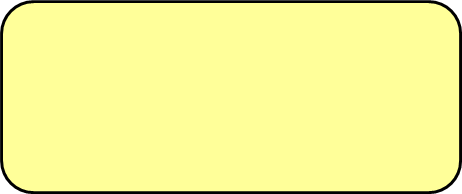 запрета заниматься предпринимательской деятельностью лично или через доверенных лиц, участвовать в управлении коммерческой организацией или в управлении некоммерческой  в качестве единоличного исполнительного органа или вхождения в состав их коллегиальных органов управления с разрешения представителя нанимателя в порядке, установленном нормативным правовым актом государственного органа), кроме случаев, предусмотренных федеральными законами, и случаев, если участие в управлении организацией осуществляется в соответствии с законодательством Российской Федерации от имени государственного органа (статья 17 ч.1 п. 3 
№ 79-ФЗ)
занятие без письменного разрешения представителя нанимателя оплачиваемой деятельностью, финансируемой исключительно за счет средств иностранных государств, международных и иностранных организаций, иностранных граждан и лиц без гражданства, за исключением установленных законом случаев (п. 17 ч. 1 ст. 17 № 79-ФЗ)
незаконное вхождение в состав органов управления, попечительских или наблюдательных советов, иных органов и структурных подразделений иностранных некоммерческих неправительственных организаций (п. 16 ч. 1 ст. 17 № 79-ФЗ)
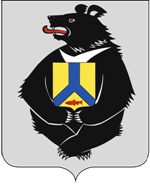 Виды дисциплинарных взысканий за коррупцию:
	




	За несоблюдение и нарушение государственным гражданским служащим  ограничений и запретов, требований о предотвращении или об урегулировании конфликта интересов и неисполнение обязанностей, установленных в целях противодействия коррупции Федеральным законом от 25 декабря 2008 года № 273-ФЗ «О противодействии коррупции» и другими федеральными законами, налагаются следующие взыскания:

1) замечание;
2) выговор;
3) предупреждение о неполном должностном соответствии;
4) увольнение в связи с утратой доверия (с внесением сведений в реестр лиц, уволенных  в связи с утратой доверия).
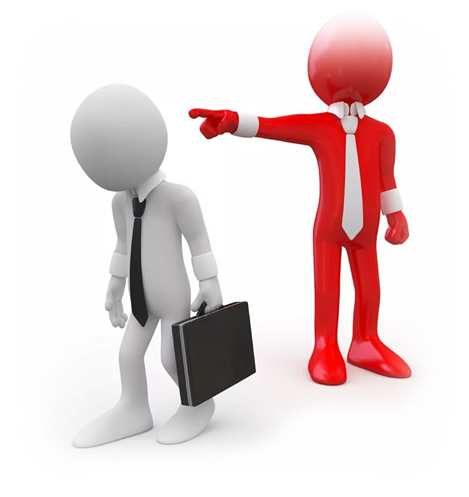 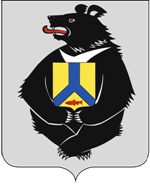 "Типовой кодекс этики и служебного поведения государственных служащих Российской Федерации и муниципальных служащих" (одобрен решением президиума Совета при Президенте РФ по противодействию коррупции от 23 декабря 2010 г. (протокол N 21))

Кодекс представляет собой свод общих принципов профессиональной служебной этики и основных правил служебного поведения, которыми должны руководствоваться государственные гражданские служащие Федеральной службы независимо от замещаемой ими должности.
ГОСУДАРСТВЕННЫЕ ГРАЖДАНСКИЕ СЛУЖАЩИЕ СОЗНАВАЯ ОТВЕТСТВЕННОСТЬ ПЕРЕД ГОСУДАРСТВОМ, ОБЩЕСТВОМ И ГРАЖДАНАМИ, ПРИЗВАНЫ:
а) исполнять должностные обязанности добросовестно и на высоком профессиональном уровне в целях обеспечения эффективной работы государственной службы;
б) исходить из того, что признание, соблюдение и защита прав и свобод человека и гражданина определяют основной смысл и содержание деятельности как Федеральной службы так и государственных, муниципальных служащих;
в) осуществлять свою деятельность в пределах полномочий государственной службы 
г) не оказывать предпочтения каким-либо профессиональным или социальным группам и организациям, быть независимыми от влияния отдельных граждан, профессиональных или социальных групп и организаций;
И так далее…
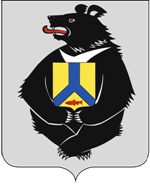 ПРАВОВЫЕ ОСНОВЫ ЭТИКИ И СЛУЖЕБНОГО ПОВЕДЕНИЯ ГОСУДАРСТВЕННЫХ ГРАЖДАНСКИХ И МУНИЦИПАЛЬНЫХ СЛУЖАЩИХ :
"Типовой кодекс этики и служебного поведения государственных служащих Российской Федерации и муниципальных служащих" (одобрен решением президиума Совета при Президенте РФ по противодействию коррупции от 23 декабря 2010 г. (протокол N 21));
Постановление Губернатора Хабаровского края от 25.03.2011 N 29 "Об утверждении Кодекса этики и служебного поведения государственных гражданских служащих органов исполнительной власти Хабаровского края"
ФЗ № 58-ФЗ от 27 мая 2003 г. «О системе государственной службы Российской Федерации» (ст. 16). 
Создание главного субъекта управления - государственная служба; системы государственной службы на федеральном уровне и уровне субъектов РФ в целях координации деятельности государственных органов, осуществления вневедомственного контроля за соблюдением в государственных органах законов и нормативных актов о государственной службе.
ФЗ № 79-ФЗ от 27 июля 2004 г. «О государственной гражданской службе РФ». 
Данный закон предусмотрел механизм нравственного оздоровления государственных служащих – создание комиссий по соблюдению требований к служебному поведению гражданских служащих и урегулированию конфликта интересов (п.5 ст.19). Позже Указ Президента РФ от 3 марта 2007 г. № 269 определил создание таких комиссий в государственных органах (утратил силу). Указ Президента РФ от 1 июля 2010 г. № 821 утвердил новое положение о комиссиях по соблюдению требований к служебному поведению гражданских служащих и урегулированию конфликта интересов.
ФЗ № 25 ФЗ от 02 марта 2007 г. «О муниципальной службе в Российской Федерации»  (ч. 4 ст. 14.1) предусматривает   органе местного самоуправления,  муниципального образования в порядке, определяемом нормативными правовыми актами субъекта Российской Федерации и муниципальным правовым актом, могут образовываться комиссии по соблюдению требований к служебному поведению муниципальных служащих и урегулированию конфликтов интересов.
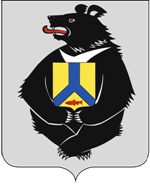 В СЛУЖЕБНОМ ПОВЕДЕНИИ ГОСУДАРСТВЕННЫЙ ГРАЖДАНСКИЙ СЛУЖАЩИЙ ВОЗДЕРЖИВАЕТСЯ ОТ:

а) любого вида высказываний и действий дискриминационного характера по признакам пола, возраста, расы, национальности, языка, гражданства, социального, имущественного или семейного положения, политических или религиозных предпочтений;
б) грубости, проявлений пренебрежительного тона, заносчивости, предвзятых замечаний, предъявления неправомерных, незаслуженных обвинений;
в) угроз, оскорбительных выражений или реплик, действий, препятствующих нормальному общению или провоцирующих противоправное поведение;
г) курения во время служебных совещаний, бесед…
ОТВЕТСТВЕННОСТЬ ЗА НАРУШЕНИЕ ПОЛОЖЕНИЙ КОДЕКСА:
	Нарушение государственным служащим положений Кодекса подлежит рассмотрению на заседании комиссии по соблюдению требований к служебному поведению государственных гражданских служащих Хабаровского края и урегулированию конфликта, образованной в соответствии с Постановление Губернатора Хабаровского края от 19.08.2010 N 104, а в случаях, предусмотренных федеральными законами, нарушение положений Кодекса влечет применение к государственному служащему мер юридической ответственности.
	Соблюдение государственными служащими положений Кодекса учитывается при проведении аттестаций, формировании кадрового резерва для выдвижения на вышестоящие должности, а также при наложении дисциплинарных взысканий.
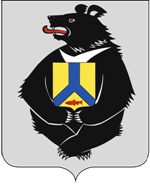 Обязанности, связанные с государственной гражданской службой 
(ст. 15 Федерального закона от 27.01.2004 № 79):
Обязанности:
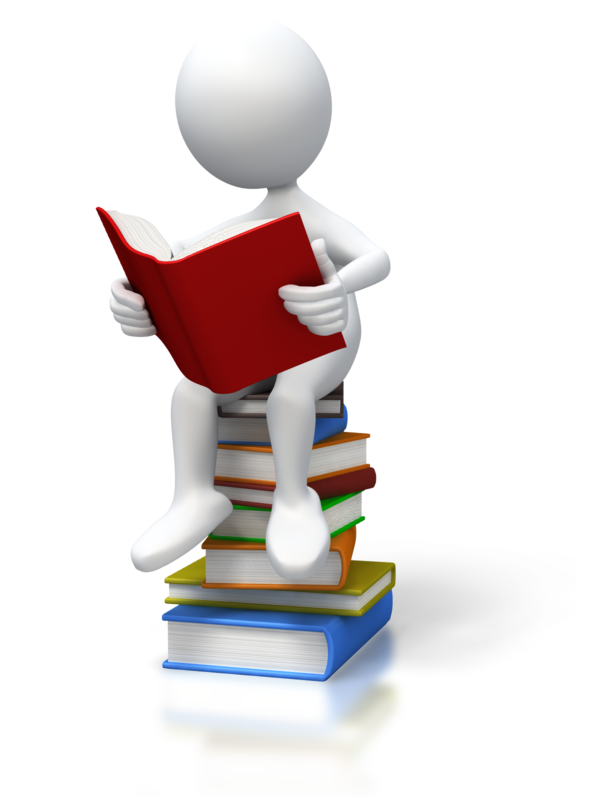 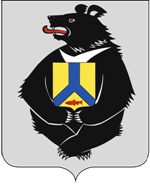 Ограничения, связанные с государственной гражданской службой
 (статья 16 Федерального закона от 27.07.2004 № 79-ФЗ):
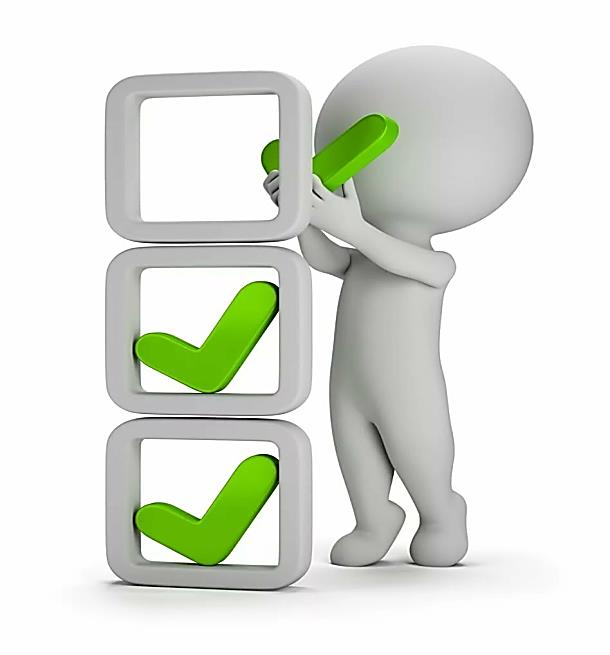 Запреты, связанные с государственной гражданской службой
 (статья 17 Федерального закона от 27.07.2004 № 79 – ФЗ):
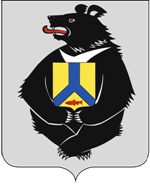 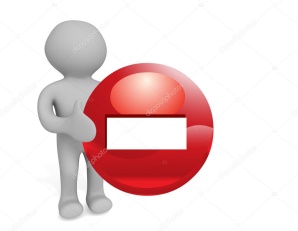 Оплачиваемая деятельность
Политическая деятельность
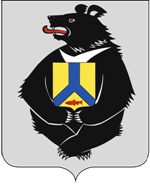 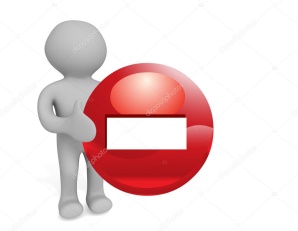 Запреты, связанные с государственной гражданской службой
 (статья 17 Федерального закона от 27.07.2004 № 79 – ФЗ):
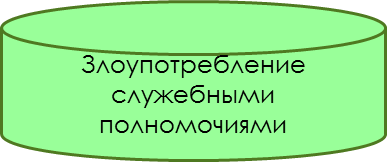 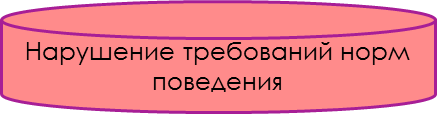 Конфликт интересов
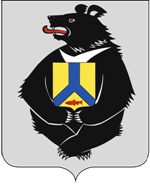 В соответствии с частью 1 статьи 10 Федерального закона от 25 декабря 2008 г.              № 273-ФЗ «О противодействии коррупции» под конфликтом интересов понимается:
	Ситуация, при которой личная заинтересованность (прямая или косвенная) государственного служащего влияет или может повлиять на надлежащее исполнение им должностных (служебных) обязанностей и при которой возникает или может возникнуть противоречие между личной заинтересованностью государственного служащего и правами и законными интересами граждан, организаций, общества или государства, способное привести к причинению вреда правам и законным интересам граждан, организаций, общества или государства.
Государственный служащий
Личные интересы
Государство
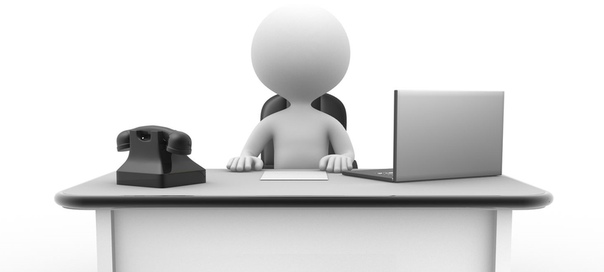 Физические и юридические лица
Близкие и друзья
конфликт  интересов
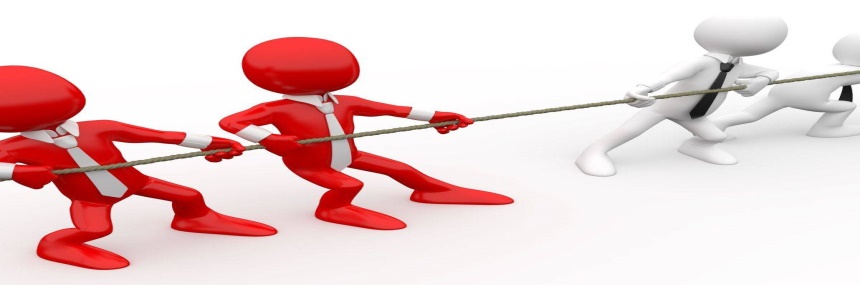 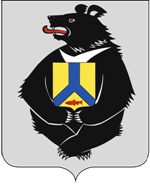 Конфликт интересов может содержать коррупционную составляющую, что может привести к реализации при заключении сделок, а также  при принятии управленческих решений.
	Указом Президента Российской Федерации от 16 августа 2021 г.                                            № 478 утвержден Национальный план противодействия коррупции на 2021-2024 годы. 
Действие данного указа распространяется не только на государственные органы  и органы местного самоуправления, но и на иные организации. 	Конфликту интересов посвящен II раздел, в рамках которого предлагается  не только уточнить такие понятия как «конфликт интересов», «иные близкие отношения» и некоторые другие, но и урегулировать конфликт интересов между бывшими супругами и возложить обязанность по урегулированию конфликта интересов подчиненных на руководителя.

	Традиционной формой злоупотребления  полномочиями является  непотизм (или кумовство) – прием на работу родственников и оказание им преимуществ. Здесь конфликт интересов наиболее ярко выражен – легко провести аналогию со сделками с заинтересованностью. Что характерно ущерб от непотизма может быть не меньшим, чем при заключении сделок с подконтрольными организациями.
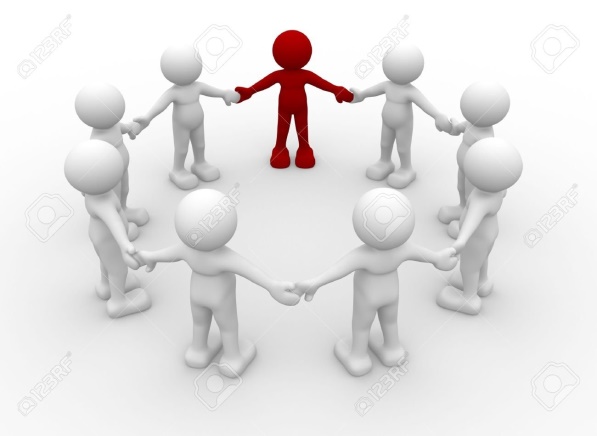 Конфликт интересов  в унитарных юридических лицах:
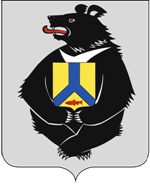 Юридические лица, учредители которых не приобретают в них права членства, являются унитарными юридическими лицами.
Круг лиц , способных преследовать собственный интерес:
В Законе о государственных и муниципальных унитарных предприятиях (далее - УП) отсутствует понятие  «конфликт интересов». Вместе с тем  ст. 21 данного закона содержит определенные  ограничения  для руководителей УП, а ст. 22 регулирует порядок заключения руководителем сделки с заинтересованностью. Руководитель УП признается  заинтересованным в совершении УП сделки в случаях, если он, его супруг, родители, дети, братья, сестры (или)их аффилированные лица, признаваемые таковыми в соответствии с законодательством Российской Федерации:
Являются стороной сделки или выступают в интересах третьих лиц в их отношениях с УП;
Владеют 20% акций юридического лица;
Занимают должность в органах управления ЮЛ, являющегося стороной сделки или выступающего в интересах третьих лиц в их отношениях с унитарным предприятием;
В иных определенных уставом УП случаях.
Особого внимания заслуживают два критерия:
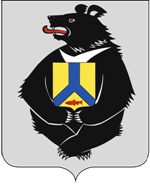 Указанные сделки не могут совершаться УП без согласия собственника.
Хотелось бы обратить внимание на недопустимость заключения гражданско-правовых договоров об оказании услуг с  близкими родственниками лица, исполняющего функции руководителя подведомственной организации. В случае заключения, указанного договора будет иметь место сделка с заинтересованностью со всеми вытекающими правовыми последствиями.
Воздействие на конфликт интересов:
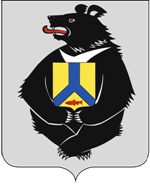 Предупреждение конфликта интересов (далее – КИ) – принятие профилактических мер, цель которых – не допустить реализации конфликта интересов путем ограничения  от риска наступления негативных последствий:
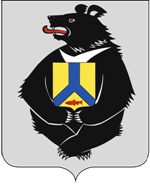 Внутренняя политика или процедуры, которые опосредуют соблюдение наиболее важных правил поведения всеми сотрудниками при  выполнении ими трудовых функций
Выявление КИ:
Декларирование о КИ;
Мониторинг и аудит;
Обращение с уведомлением.
Реагирование на КИ:
Проведение внутренних проверок по результатам обращений и предполагаемом КИ;
Установление дополнительных процедур, направленных на минимизацию риска негативных последствий КИ (специальный порядок согласования управленческих решений, каких либо сделок);
Привлечение к ответственности виновных лиц.
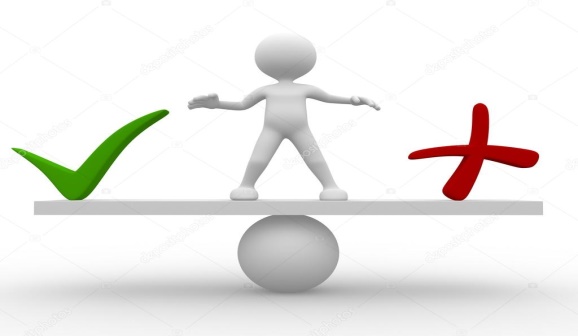 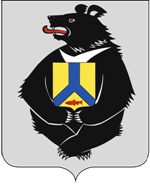 Почему важно регулировать?
Конфликт интересов – это не коррупция!

	Ключевое отличие заключается в том, что ситуации конфликта интересов должностное лицо еще не сделало окончательного выбора. Оно может склониться как в сторону личного интереса, так и в сторону должного исполнения обязанностей.  
	Поэтому своевременное выявление таких ситуаций и принятие адекватных мер по минимизации этического выбора должностного лица становится важным средством предупреждения коррупционных правонарушений.
Ключевые «области регулирования», где возникновение конфликта интересов является наиболее вероятным:
выполнение отдельных функций государственного управления в отношении родственников и/или иных лиц, с которыми связана личная заинтересованность государственного служащего; 
 выполнение иной оплачиваемой работы;
 владение ценными бумагами, банковскими вкладами;
 получение подарков и услуг; 
имущественные обязательства и судебные разбирательства; 
взаимодействие с бывшим работодателем и трудоустройство после увольнения с государственной службы;
явное нарушение установленных запретов (использование служебной информации, получение наград, почетных и специальных званий (за исключением научных) от иностранных государств, поездки за счет принимающей стороны и др.).
Порядок сообщения лицами о личной заинтересованности, которая приводит или может привести к конфликту интересов:
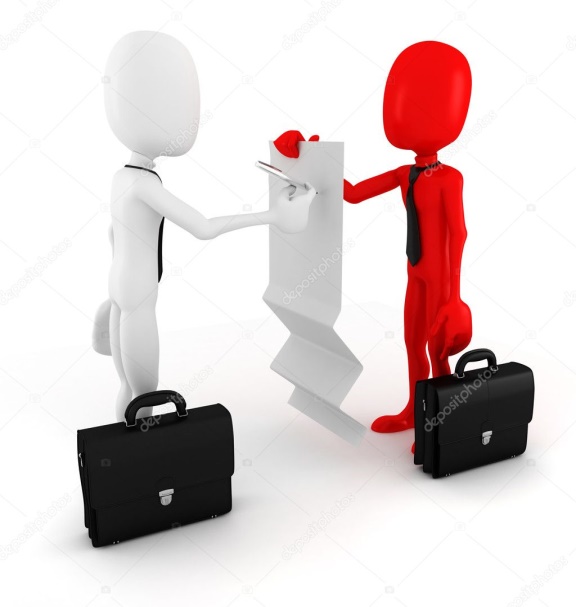 В соответствии  с Постановлением Губернатора Хабаровского края от 18.03.2016 N 30
"О порядке сообщения лицами, замещающими отдельные государственные должности
 Хабаровского края, и лицами, замещающими должности государственной гражданской
 службы Хабаровского края в аппарате Губернатора и Правительства Хабаровского края, 
органах исполнительной власти Хабаровского края, о возникновении личной заинтересованности
 при исполнении должностных обязанностей, которая приводит или может привести к конфликту интересов, 
и о внесении изменений в отдельные постановления Губернатора Хабаровского края;
Лица, замещающие государственные должности Хабаровского края, гражданские служащие обязаны в соответствии с законодательством Российской Федерации о противодействии коррупции сообщать о возникновении личной заинтересованности при исполнении должностных обязанностей, которая приводит или может привести к конфликту интересов, а также принимать меры по предотвращению или урегулированию конфликта интересов.

	Сообщение оформляется в письменной форме в виде уведомления о возникновении личной заинтересованности при исполнении должностных обязанностей, которая приводит или может привести к конфликту интересов.
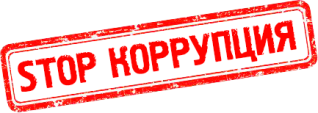 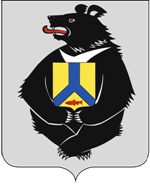 За консультацией возможно обращаться по телефону: 8(4212) 32-98-47;
8 (4212) 40-22-37.
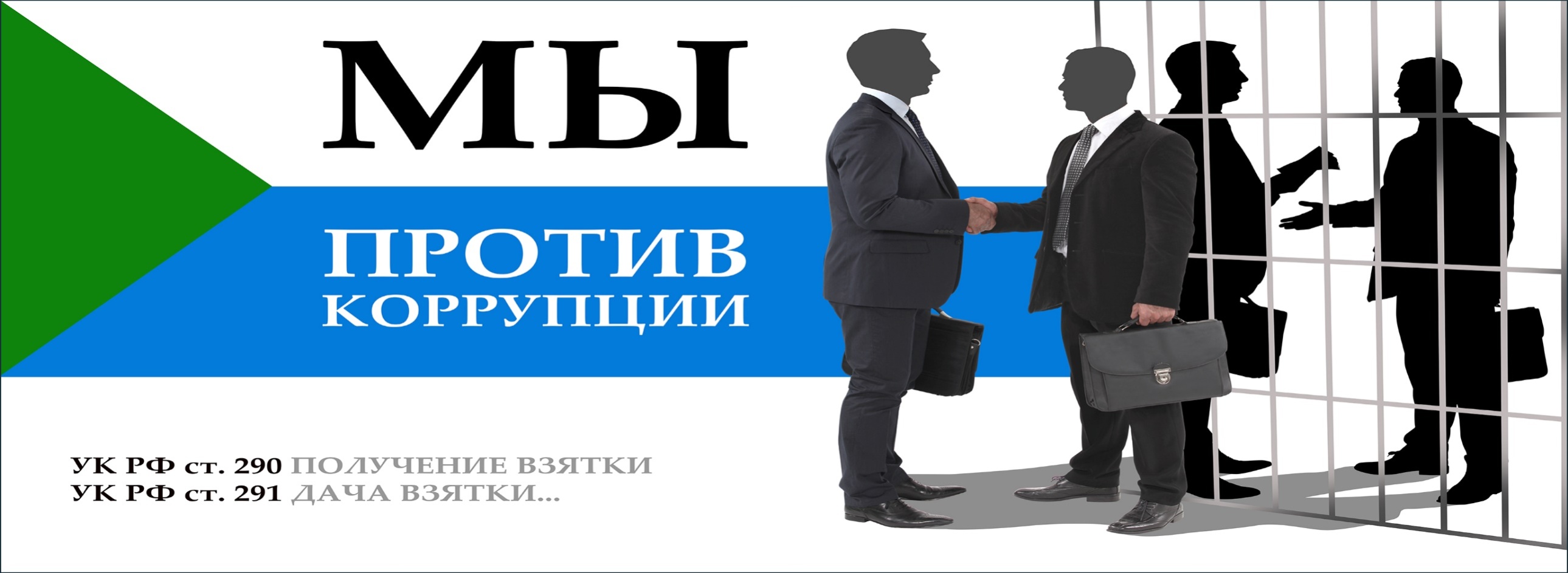 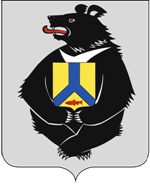 Управление
 Губернатора и Правительства края
по противодействию коррупции
Спасибо за внимание !